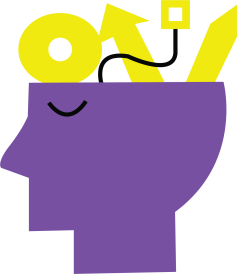 Journey  Mapping  Design Tool
Tracing the journey of a customer as they  experience a product or journey.
© All rights reserved. 2019. Innovation & Research Foundation (IRF)
Creating a  Journey  Map
A journey map, allows you to visualize a process  beginning to end. This simple framework will help you to  more easily imagine the entire flow of an experience,  whether it’s how a service may work or all the touch points of  a customer’s journey with a product. This doesn’t need to be  an in-depth, detailed representation, but rather a quick-and-  dirty way of thinking out how a process unfolds.
A Customer Journey map could be interpretation of the  overall story from an individual’s perspective of their  relationship with an organization, service, product or brand,  over time and across channels.

Step 1 : Touch Points
Step 2 : Sequence
Step 3 : Emotional Journey over time
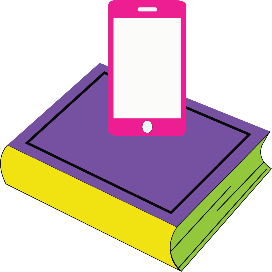 © All rights reserved. 2019. Innovation & Research Foundation (IRF)
LINDA’S JOURNEY MAPBrowse information or learn more on a general topic
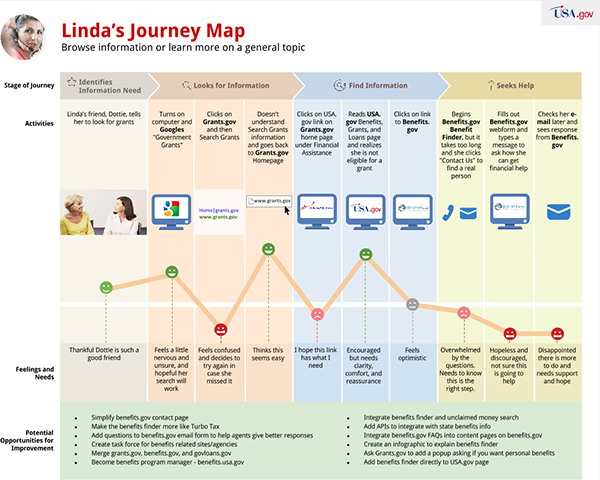 © All rights reserved. 2019. Innovation & Research Foundation (IRF)
CUSTOMER JOURNEY EXAMPLE : CAR PURCHASE
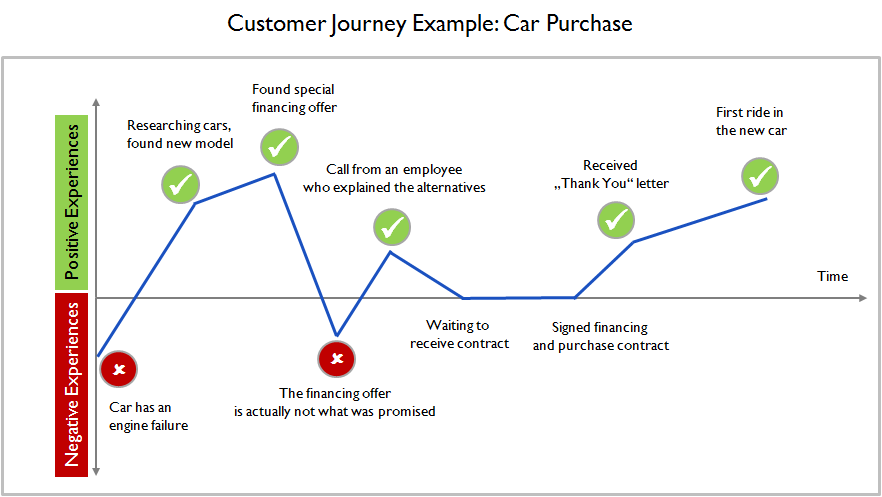 © All rights reserved. 2019. Innovation & Research Foundation (IRF)
A Customer Journey map is a visual or graphic interpretation of the  overall story from an individual’s perspective of their relationship with an  organization, service, product or brand, over time and across channels.
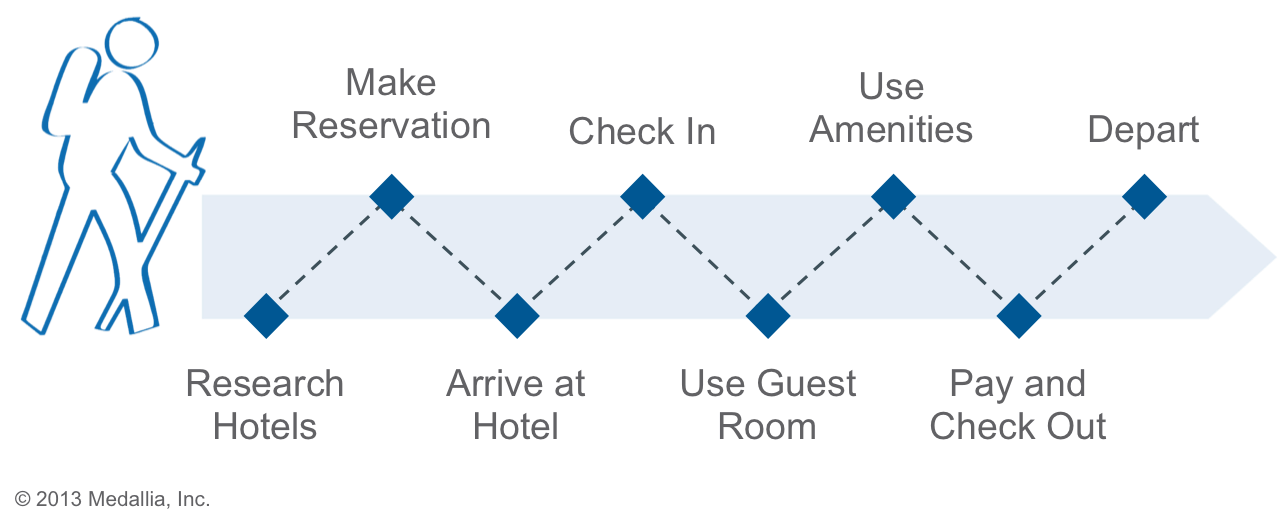 © All rights reserved. 2019. Innovation & Research Foundation (IRF)
CUSTOMER JOURNEY MAP
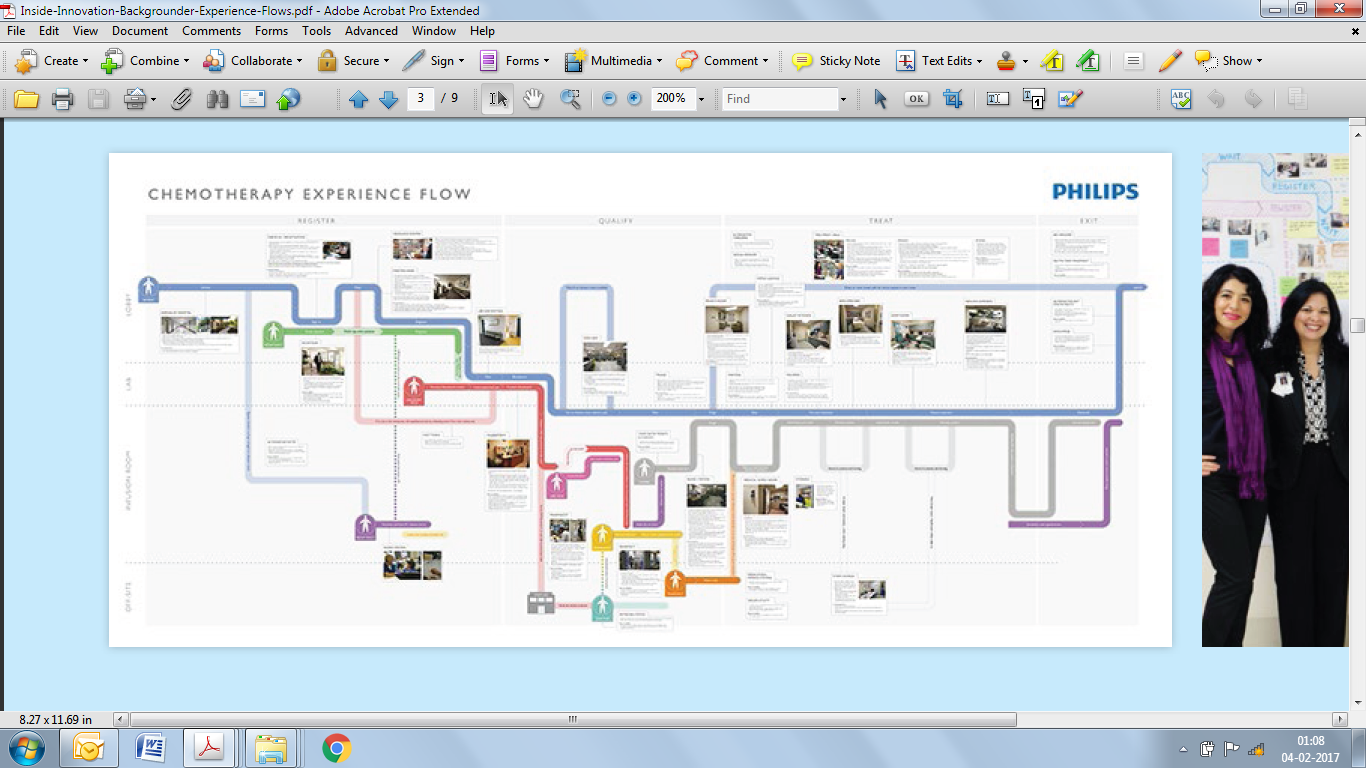 © All rights reserved. 2019. Innovation & Research Foundation (IRF)
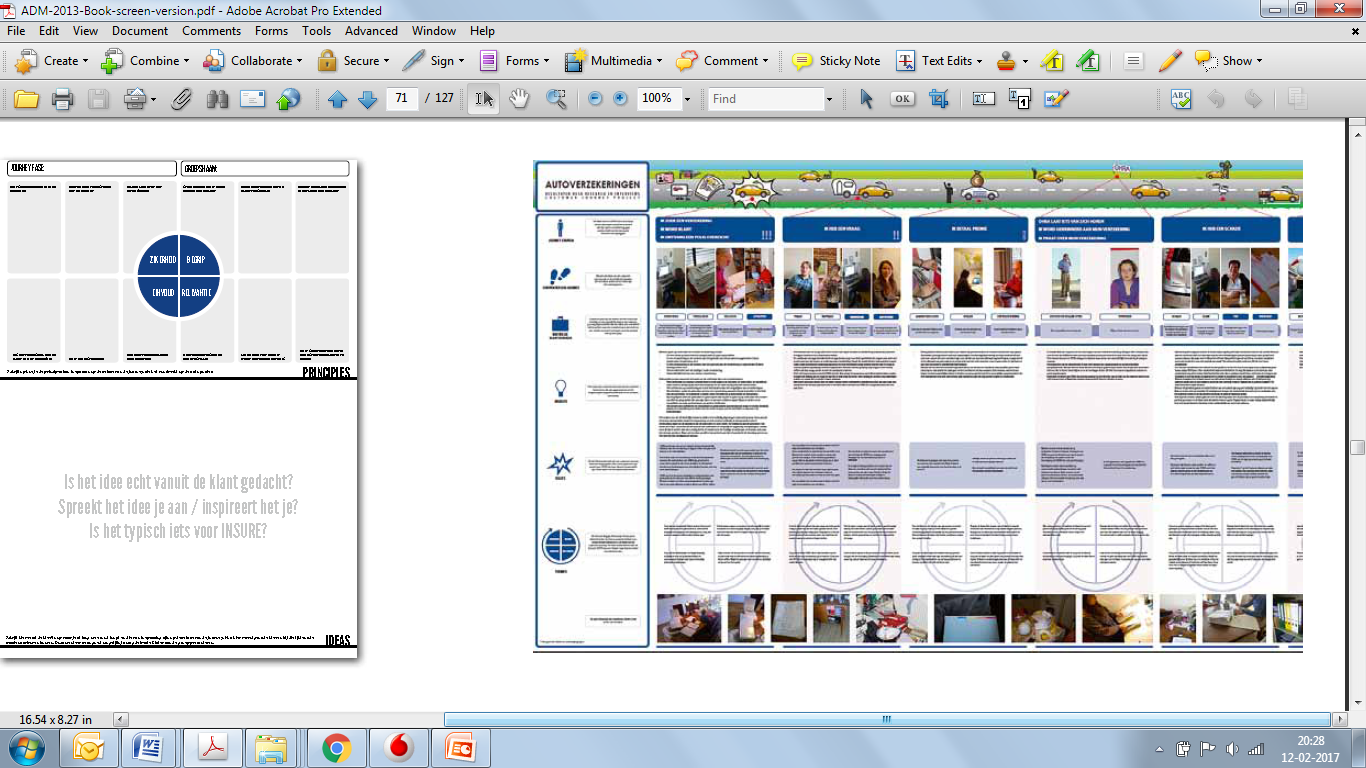 CUSTOMER JOURNEY MAP WITH EMPATHY
© All rights reserved. 2019. Innovation & Research Foundation (IRF)
01
Cast aside your  Biases, Listen  and Observe
02
Listen to People’s  Personal Stories
03
Contradictions  between what  People say and  do
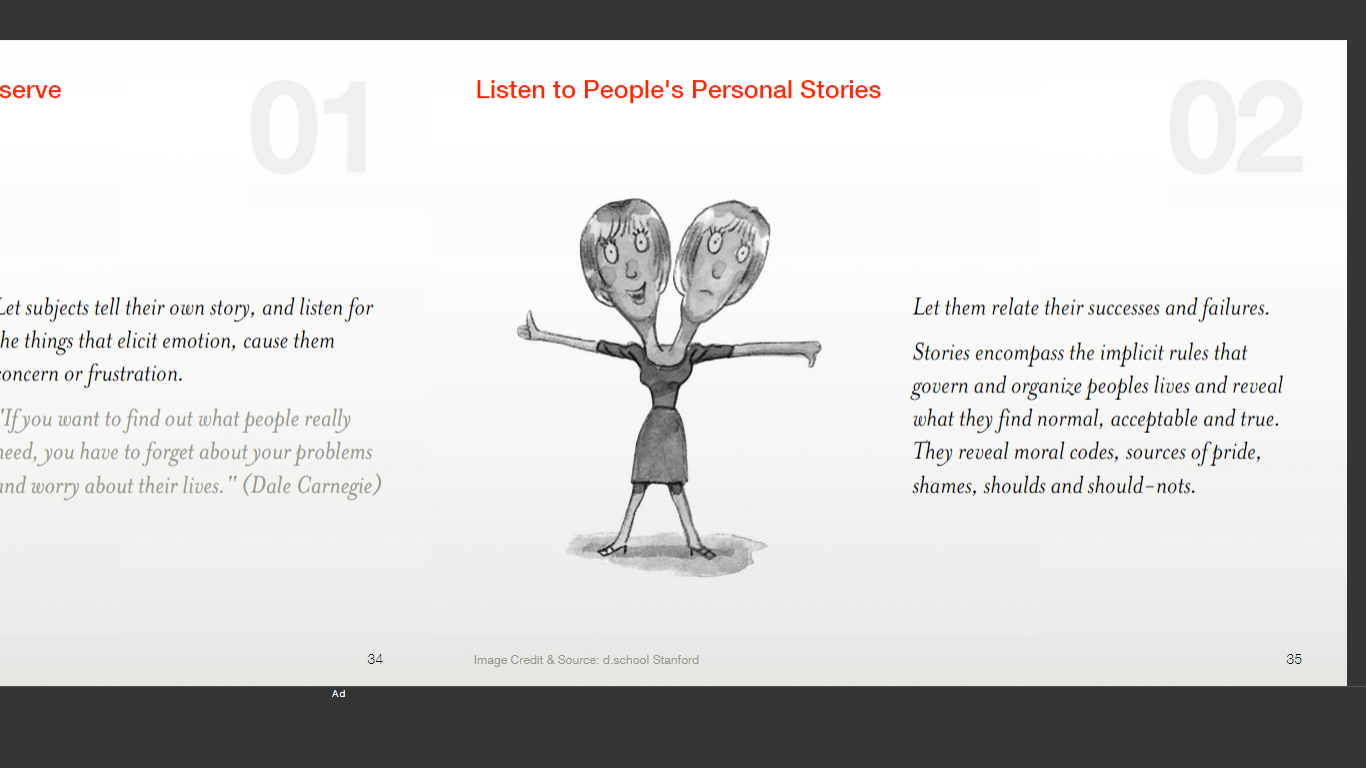 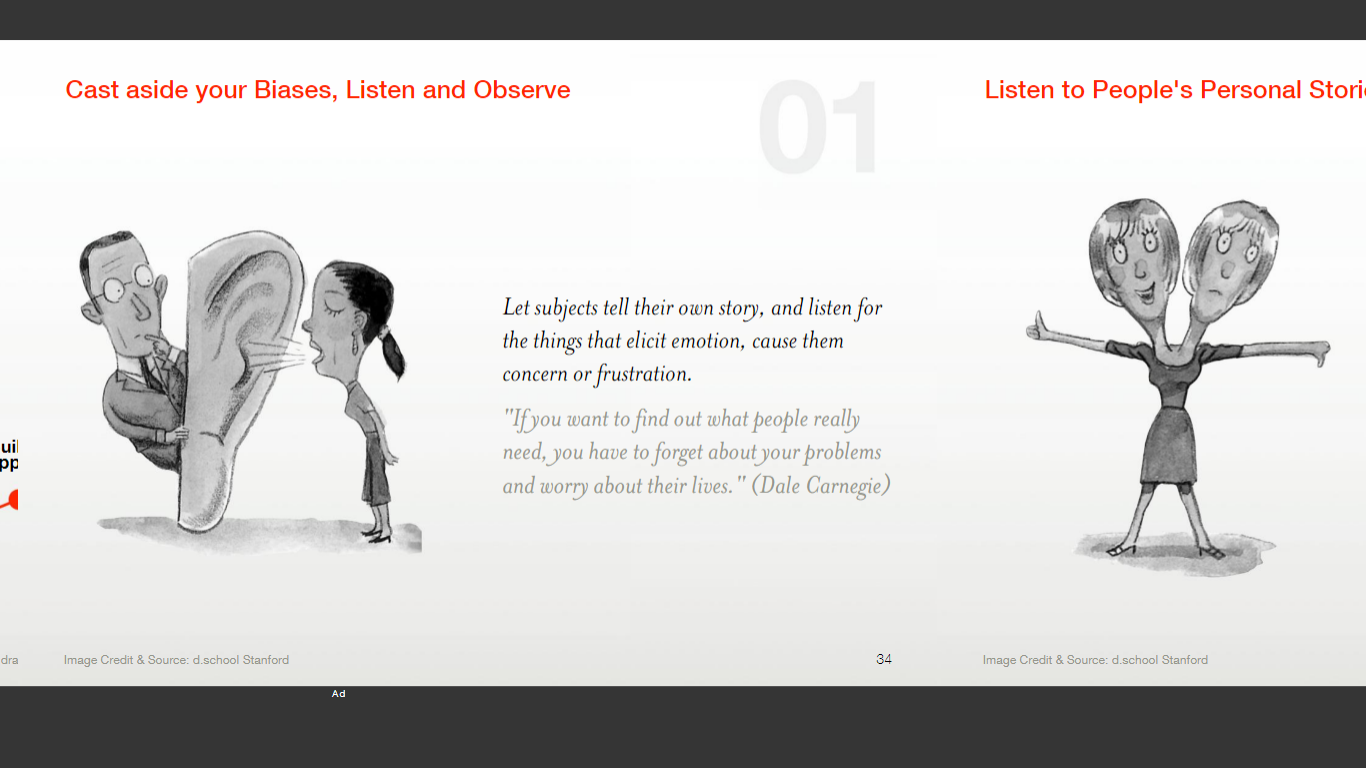 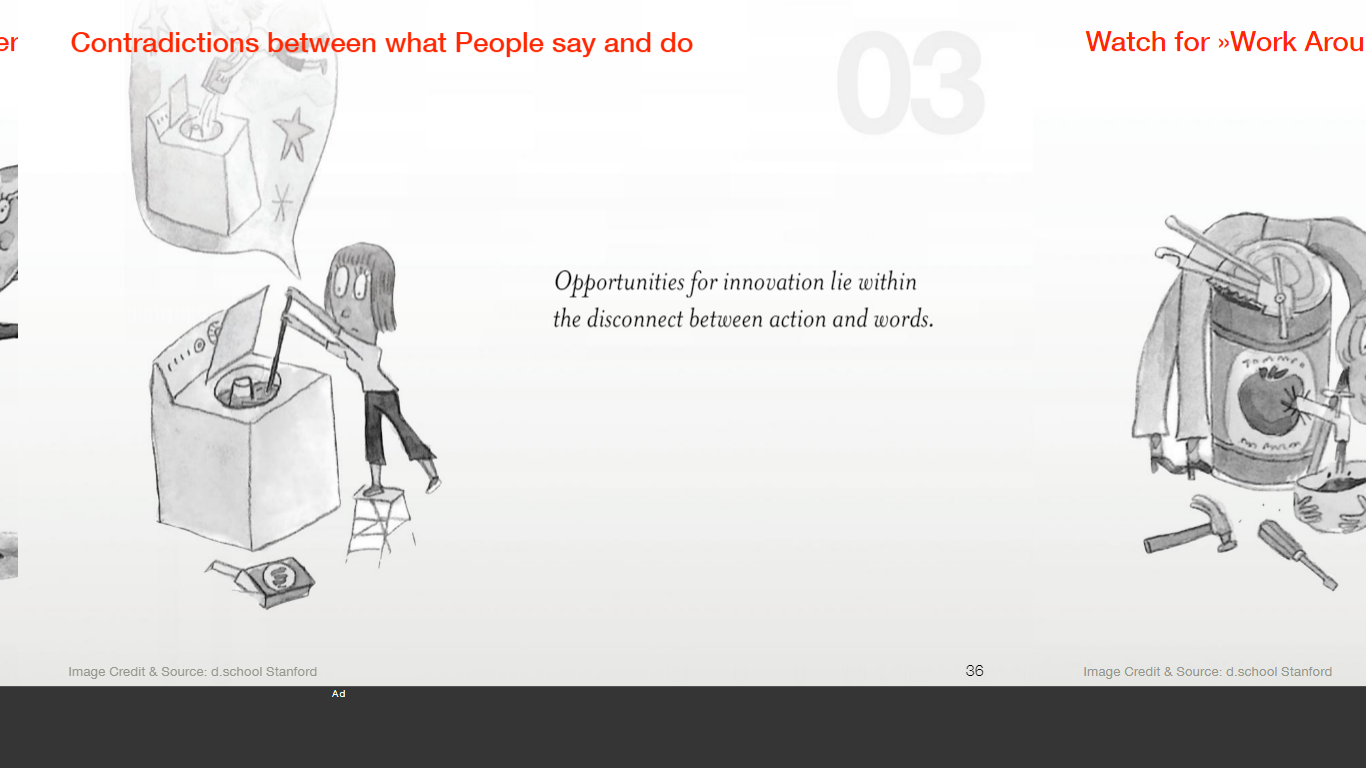 Let them relate their success and  failures.
Stories encompass the implicit  rules that governs and organize  people’s lives and reveal what  they find normal, acceptable  and true.
They reveal moral codes,  sources of pride, shames,  shoulds and should-nots.
Let subjects tell their own story,  and listen for the things that  elicit emotions, cause them  concern or frustration.
“If you want to find out what  people really need, you have  to forget about your problems  and worry about their lives.”  (Dale Carnegie)
Opportunities for innovation  lie within the disconnect  between action and words.
© All rights reserved. 2019. Innovation & Research Foundation (IRF)
04
Watch for  “Work Arounds”
05
Distinguish  between Needs  and Solutions
06
Look beyond the  Obvious
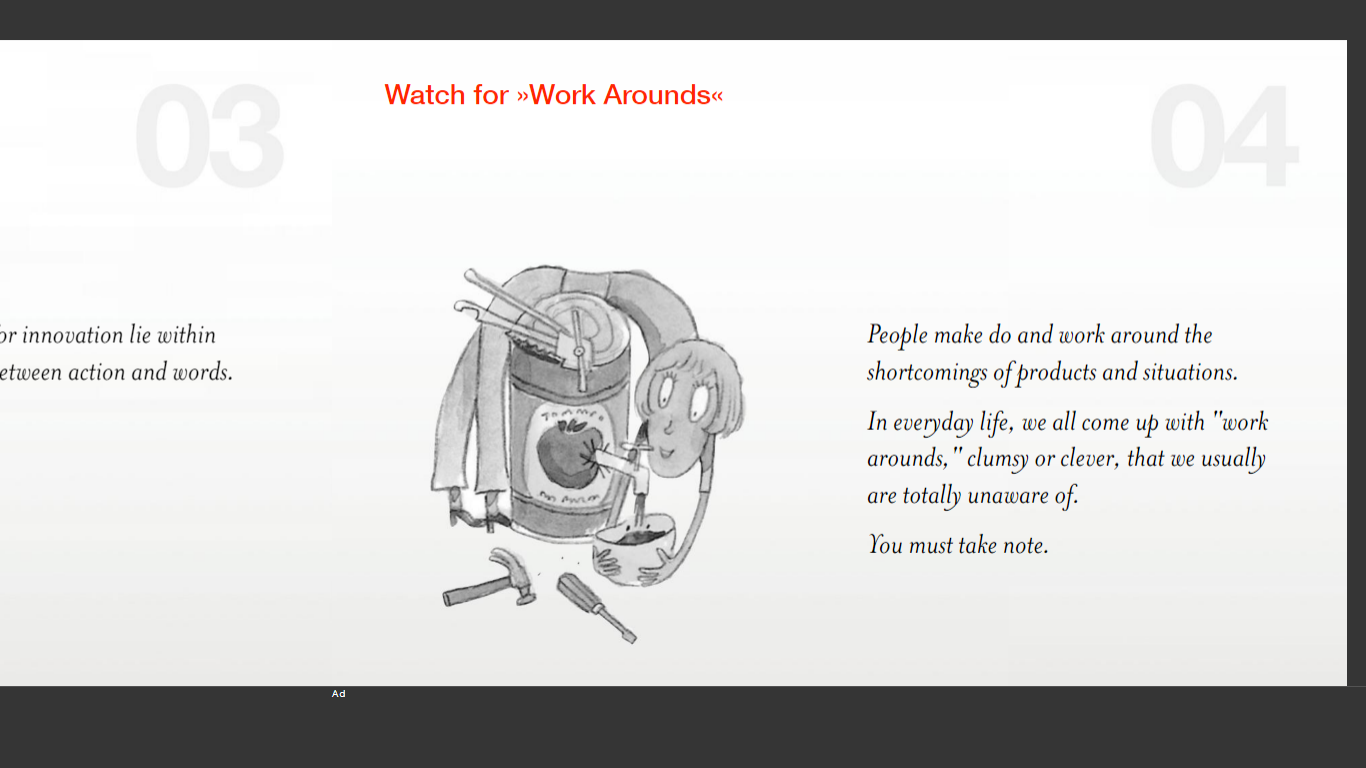 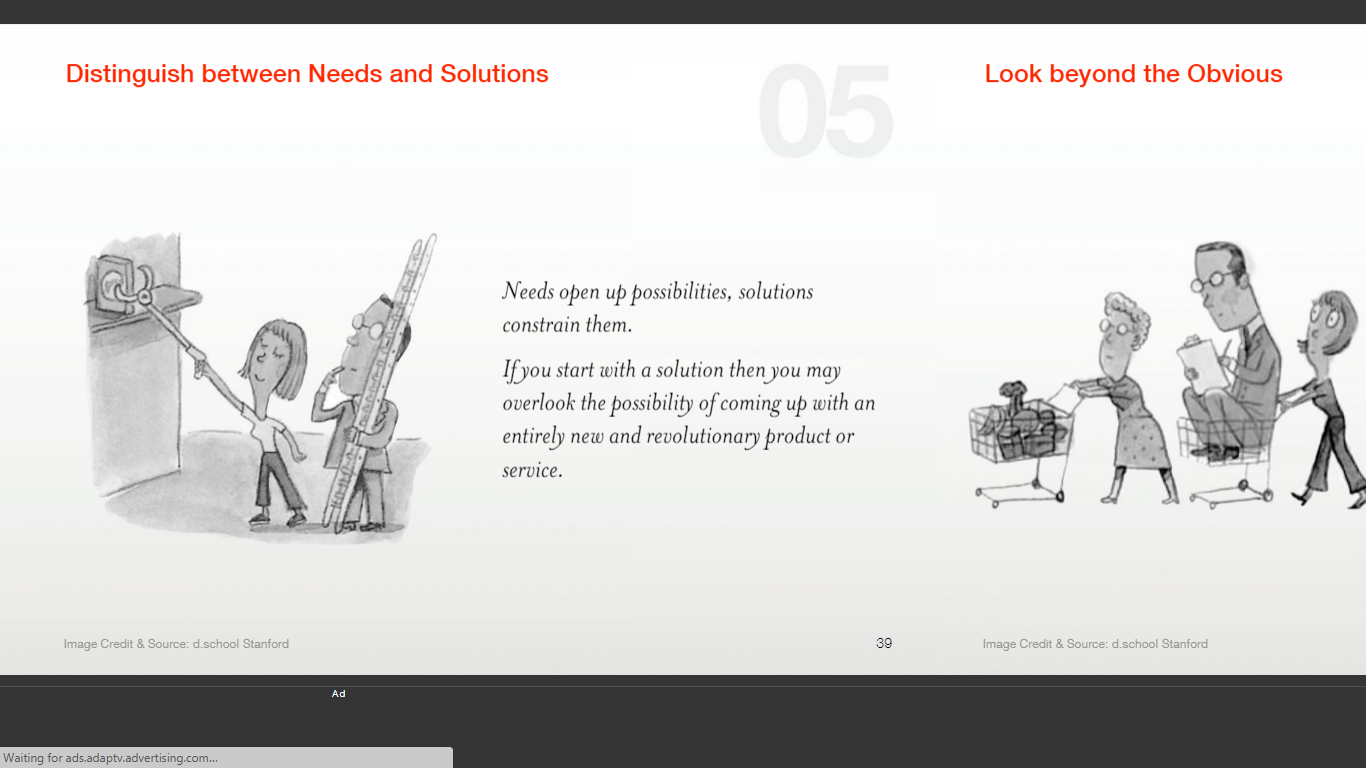 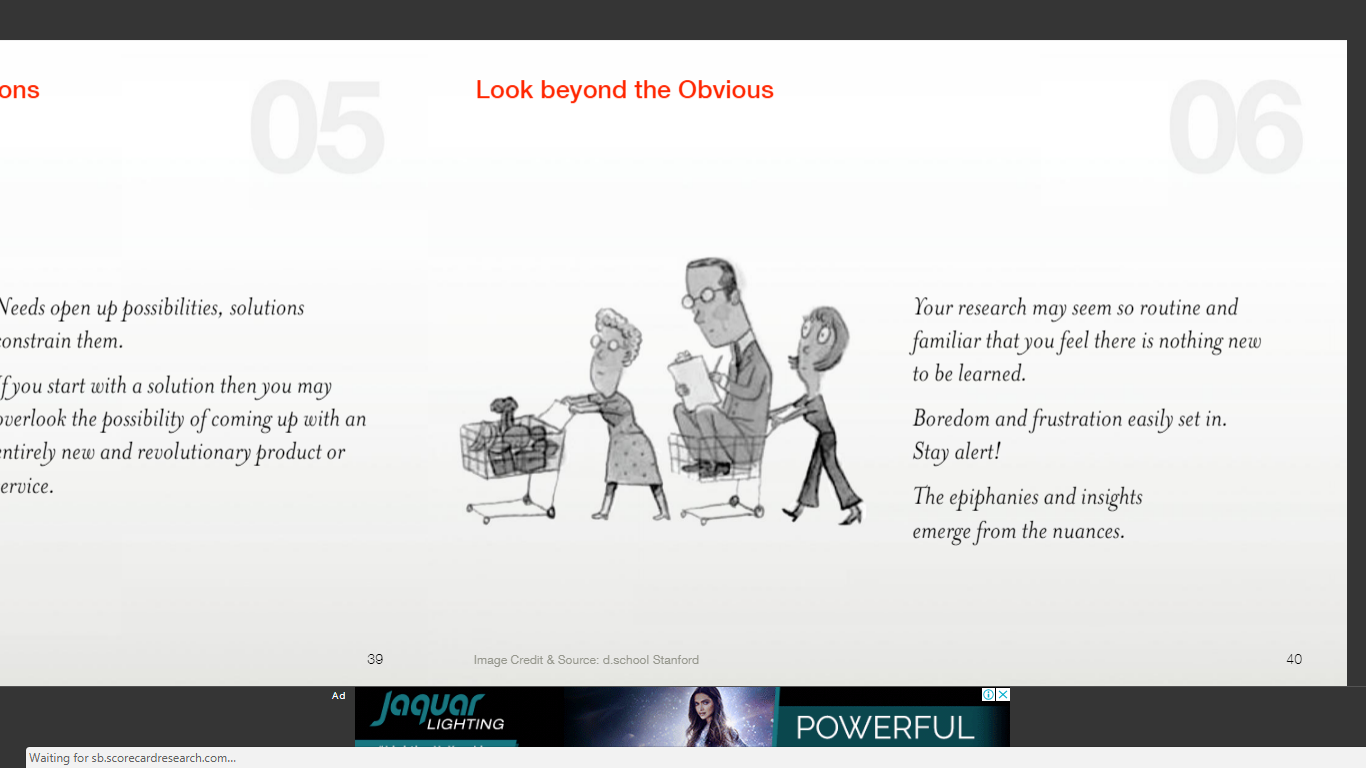 Your research may seem so  routine and familiar that you  feel there is nothing new to be  learned.
Boredom and frustration easily  set in.
Stay alert!
The epiphanies and insights  emerge from the nuances.
People make do and work  around the shortcomings of  products and situations.
In everyday life, we all come  up with “work arounds”,  clumsy or clever, that we  usually are totally unaware of.  You must take note.
Needs open up possibilities,  solutions constrain them.
If you start with a solution then  you may overlook the  possibility of coming up wth an  entirely new and revolutionary  product or service.
© All rights reserved. 2019. Innovation & Research Foundation (IRF)